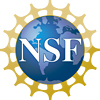 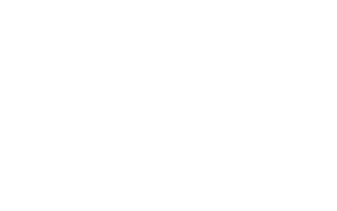 IMAG
PAR-15-085 Funding Opportunity Announcement
Information to Applicants
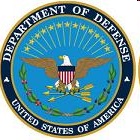 ARO
ONR
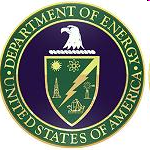 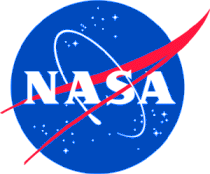 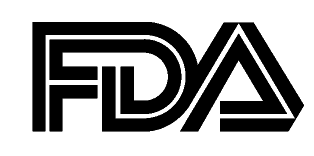 Tips to Applicants
Identify the Cutting Edge Challenge(s) you are addressing through your  proposed project (see next 3 slides)
Describe the research being proposed for that Cutting Edge Challenge
Form highly interactive partnerships that strongly integrate truly diverse expertise
Written in research plan section of application, or in the biosketches or budget justification
Read Section IV requirements very carefully!!
http://grants.nih.gov/grants/guide/pa-files/PAR-15-085.html
Cutting Edge Challenges (1)
Next-generation multiscale models that integrate between different scientific fields (e.g. cardiovascular and neuroscience) and predict integrated functions
Higher level models and modeling approaches that integrate multiple physiological (and possibly psychological) systems in order to better understand the human response (e.g. to extended space flight, and other unique environments)
Novel methods to fuse data-rich and data-poor scales to enable predictive modeling
Novel methods to fuse biological and/or behavioral processes and mechanisms to model outcomes as a result of various interventions
Reproducible and reusable multiscale models that will be integrated and adopted into model-poor fields (e.g. tissue engineering, regenerative medicine, drug and gene delivery, preventive interventions)
Multiscale models strongly coupled with standardized protocols for model-driven data collection
IMAG
Cutting Edge Challenges (2)
Implementing virtual clinical trials with multiscale models to predict outcomes
Problem-driven multiscale models that require high performance computing
Model predictions that drive a community of experimentalists towards systematic testing and validation
Predictive multiscale models that strongly incorporate uncertainty quantification
Mechanistic multiscale models that bridge to the population level to capture more clinical and biological realism for the population
Models that generate testable hypotheses regarding the biological underpinnings of behavioral and social phenomena and processes at the individual and population level
Models that describe mechanisms through which “outside-the-skin” factors, such as behavioral stressors, social bonding, parenting behavior, etc., can lead to “inside-the-skin” changes, such as in gene expression, the microbiome, or other factors that affect health or behavior
IMAG
Cutting Edge Challenges (3)
Models that provide innovative characterizations of interactions between individual-level behaviors, cognition, or affective processes and group-, market-, or population-level outcomes
Models to explore underlying mechanisms of individual-, community-, or population-level preventive or therapeutic interventions
Novel computational modeling approaches for big data that account for simultaneous sources of data on multiple scales; from biological and physiological measures, to social and psychological variables, and to environmental or contextual or societal level factors
Multiscale models that characterize the implications of individual-level risks for collective outcomes, or the implications of systemic risks for individual behaviors and outcomes
Predictive multiscale models to improve clinical workflow, standard operating procedures, patient-specific modeling for diagnosis and therapy planning
IMAG
PAR-15-085 Contacts
NIBIB – Grace Peng
NCI – Nicole Moore
NHGRI – Mike Pazin
NIA – Molly Wagster
NIAAA – Greg Bloss
NIAMS – Gayle Lester
NIAMS – Hung Tseng
NICHD –  Regina Bures
NIDA – Susan Volman
OBSSR – Bill Riley
NCCIH – Wen Chen
ARO – Virginia Pasour
DOE – Pablo Rabinowicz
FDA – Donna Lochner
NSF – Tom Russell
NSF (CISE) – Dan Katz
NSF (ENG) – Athanassios Sambanis
NSF (Math) – Mary Ann Horn
NASA – Mark Shelhamer
ONR – Pedja Neskovic
NHLBI – Pankaj Qasba
Common Review Concerns
Not clear how this model is multiscale (!)
How will they link/integrate data between scales?
Are they really only using single-scale models to address the problem?
Is a multiscale model needed to address this question?
Not clear this is the right method to use
Not clear how this model will be predictive
What are they going to do with the model?
What are the new hypotheses that might be generated?
A shame that they didn’t extend their predictions to other interesting questions related to the application areas.
Not clear on the modeling methodology
Forcing the use of a method without really addressing question
Uncritical of their own methodology, what are the limitations (how will they address them), pitfalls, alternative approaches?
Cutting edge/new method with little preliminary data to show it will work
How are they calculating x, y, z, etc.
Presented to reviewers during reviewer orientation
PROGRAMMATIC ISSUES OFpar-15-085
Model Requirements
Compelling Multiscale Problem:  identified by one of the breakthrough challenge bullets
For both new and existing models

Multiscale:  model crosses at least two scales and at least one linkage between scales

Mechanistic: substantial representations of the underlying biological or behavioral mechanisms and processes

Predictive:  convincing technical plan (approach) for achieving predictive outcomes from the proposed multiscale model

Data: identified and appropriately justified for each scale and link modeled.

Architecture: which will facilitate future model sharing
IMAG
Specific Topics of Interest (bullets from Section I)http://grants.nih.gov/grants/guide/pa-files/PAR-15-085.html
Written to stimulate new ideas, and new unique methods to pursue a multiscale problem
Bullets are pushing very difficult challenges

REVIEW CRITERIA
Have the investigators taken up one of these challenges, or something similarly challenging?
If the investigators are expanding an existing model, are they using the existing model to address these challenges?
Proposal Requirements
MSM Consortium Plan
Funded mandate to pursue activities for the community
Model Credibility Plan
Strategies and metrics for evaluating the credibility of the proposed multiscale model(s) to address the question(s) of interest within the intended domain of application in biomedical, biological, behavioral, environmental or clinical research
3rd party evaluation
Intention is to move towards model sharing and reuse in the community
Broader Impacts statement
The advancement of scientific knowledge and activities that contribute to achievement of societally relevant outcomes (e.g. diversity, STEM education)
Data Management Plan
Description of data types, standards  metadata, policies for reuse, plans for archiving
IMAG
Interagency U01
NOT a “typical” U, U01, or NIH Cooperative Agreement you might have seen before
Please wipe out any pre-assumptions!

THIS Cooperative Agreement
Negotiated milestones, timeline, MSM plan, Model Credibility plan, prior to award – utilizing reviewer comments/recommendation
PI/investigative team works cooperatively with program officers
“fixable flaws” are monitored with IMAG oversight

REMEMBER:  “fixable flaws” do not need further peer review (scores should reflect this)
Model Credibility Plan
REVIEW CRITERIA
Is the Model Credibility Plan feasible and appropriate for this project? 
To what degree will the proposed credibility assessment methods and metrics establish confidence in the model's predictive capabilities for the intended domain of use? 
Are the proposed timeline and budget appropriate for model evaluation by a third party?

NOTE:  Investigators should take this opportunity to propose (and allocate funds for) 3rd party evaluation of the credibility of the proposed model under development to address the question(s) of interest within the intended domain of application in biomedical, biological, behavioral, environmental or clinical research.  Do not list names of 3rd party evaluators.  The program officer and science officers will work with the PI to determine the appropriate 3rd party evaluators during the funding period.
MSM Consortium Plan
REVIEW CRITERIA
Is the MSM Consortium Plan feasible and appropriate for this project? 
Have the investigators devoted an adequate amount of personnel and effort to contribute meaningfully to the MSM Consortium? 
Are the milestones, timeline and budget appropriate for active participation within the MSM consortium? 
Will the activities and efforts proposed in the plan contribute to the greater multiscale modeling community? 
Have the investigators proposed co-leading an existing MSM Working Group, or proposed new Working Groups to co-lead?
NOTE:  Investigators should take this opportunity to propose (and allocate funds for) addressing unmet needs or challenges of a field through a community driven environment.  All PI’s are expected to begin co-leading a Working Group within the time period of their award, for at least 2 years.
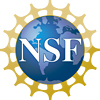 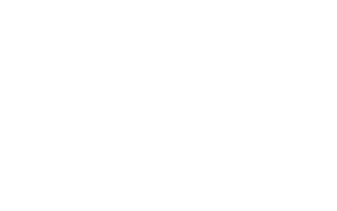 IMAG
Interagency Modeling and Analysis Group
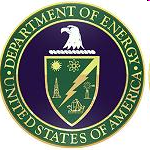 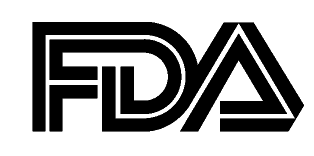 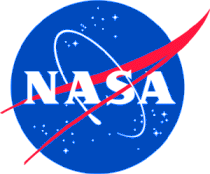 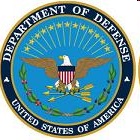 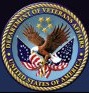 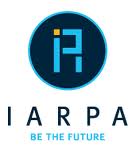 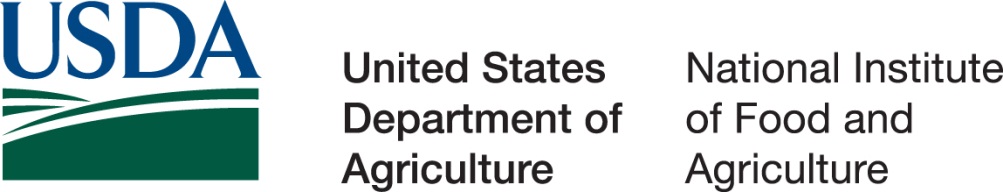 [Speaker Notes: IMAG is a forum of over 80 program directors from 10 government agencies to discuss and plan modeling and analysis activities across the country and Canada.  Created in 2003, convenes once a month, contact Grace Peng if interested in joining.  

IMAG supports the modeling and analysis interests of each of the participating agencies
{Each agency will appear with each mouseclick}

NIH (20 IC’s and Centers) and NSF (4 directorates) are the “starter agencies”, followed closely by, NASA and USDA.

Components of the DOD include: TATRC (Telemedicine and Advanced Technology Research Center) and USMRMC, DARPA (The Defense Advanced Research Projects Agency), AFOSR (Air Force Office of Scientific Research), ARO, ONR, Threat Reduction Agency, PEPFAR.  

USDVA (US Department of Veterans Affairs) is interested in modeling to support the injured soldier.  They work closely with the efforts of DARPA.  

MITACS (The Mathematics of Information Technology and Complex Systems) of Canada joined IMAG in 2008 (10/08), so the group is international.  They are interested in bridging academics with industry and government in the areas of applied math.  They have already an international network of researchers. 

The FDA joined in 2009, and The Intelligence Advanced Research Projects Activity (IARPA) joined in2011]
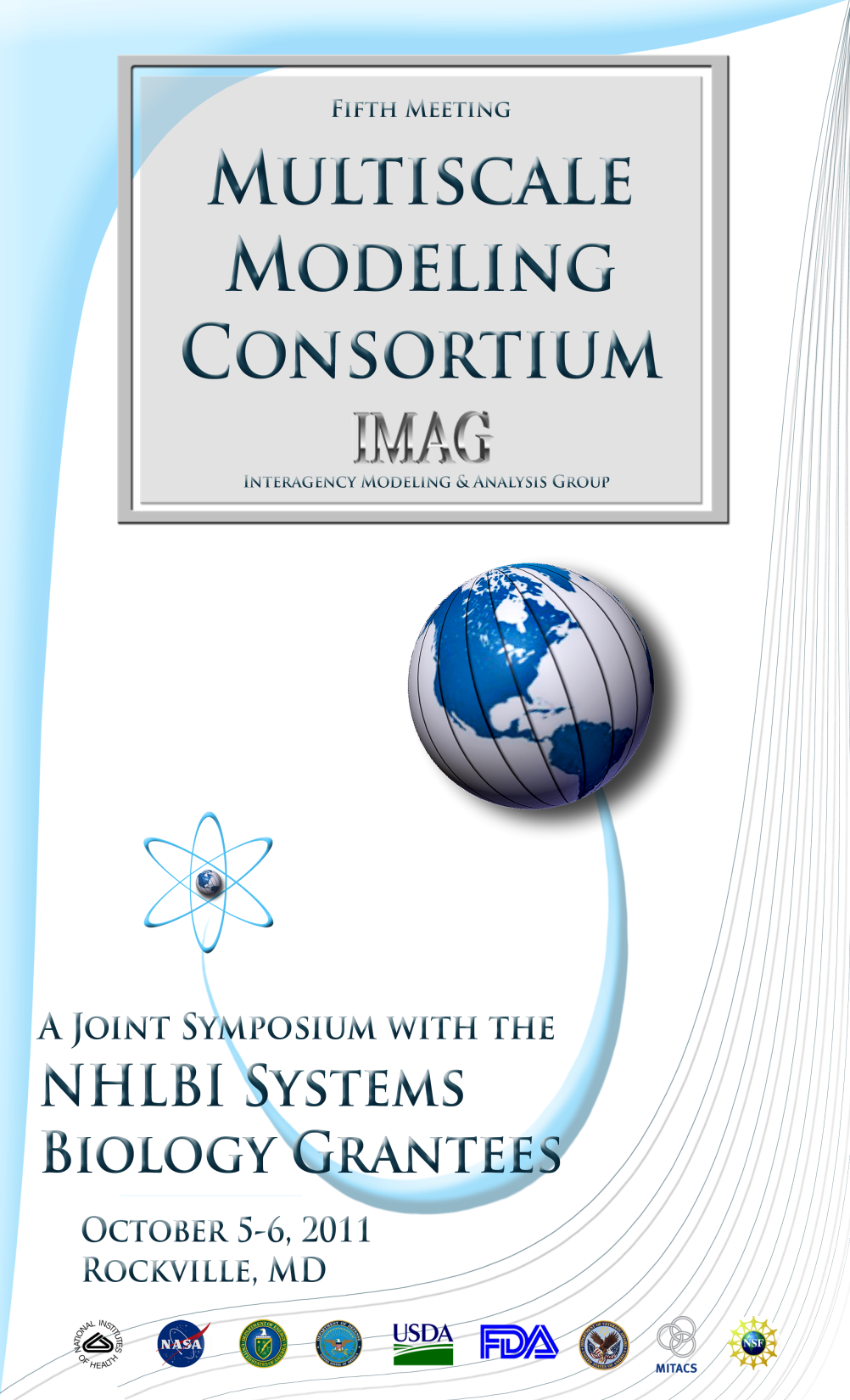 Interagency Modeling and Analysis Group (IMAG)Wiki, www.imagwiki.org (Search:  IMAG Wiki)
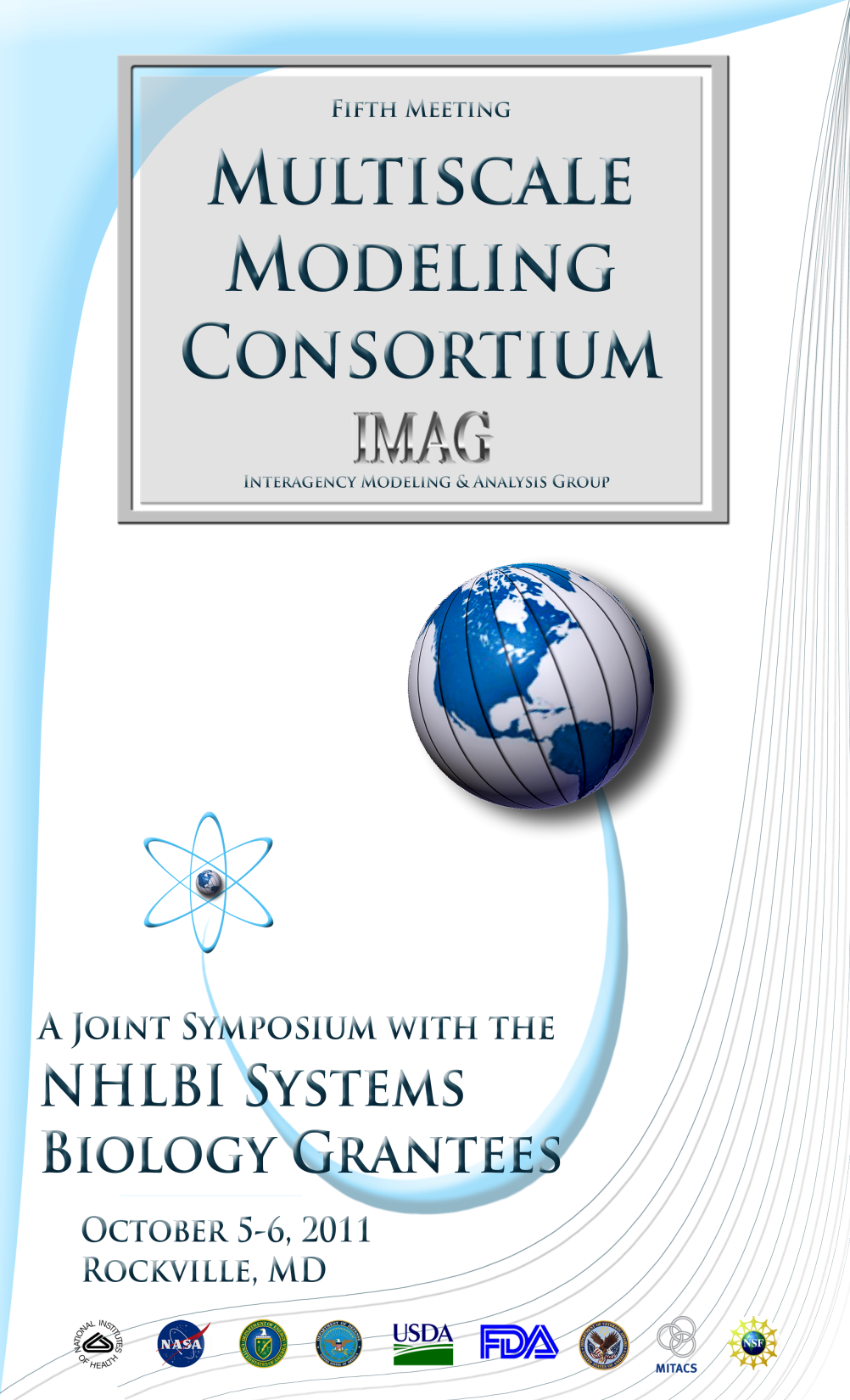 The MSM Consortiumprovides opportunities to:
converse with program officers from 10 government agencies, IMAG Participants, from the United States and Canada 
network with other MSM investigators, MSM Participants and Projects 
participate in Working Group discussions on the wiki 
participate in virtual scientific presentations by all Working Groups throughout the year 
participate in annual meetings of the MSM Consortium, IMAG/MSM Events 
learn about the latest modeling and MSM related activities from around the world, Multiscale Modeling of the Physiome - Projects Around the World 
access various Resources for Modeling
IMAG
[Speaker Notes: The MSM started from the 24 funded projects of the 2004 Interagency Opportunities in Multi-Scale Modeling in Biomedical, Biological, and Behavioral Systems Solicitation (NIH, NSF, NASA, DOE).  Currently the MSM now has over 100 core projects with additional “Friends” from all other the world.  Any PI with a project relevant to multiscale modeling of biomedical, biological and behavioral systems are welcome to participate.  

IMAG facilitates discussions and provides access to new collaboration and funding opportunities for this community]
2015 MSM Working Groups
Multiscale Systems Biology Working Group 
Biomechanics Working Group
Theoretical and Computational Methods 
Model and Data Sharing Working Group 
High Performance Computing Working Group 
Clinical and Translational Issues Working Group 
Computational Neuroscience Working Group 
Population Modeling Working Group 
Cell-to-Macroscale Working Group 
Integrated multiscale biomaterials experiment and modeling group (ImuBEAM) 
Committee on Credible Practice of Modeling & Simulation in Healthcare Description
IMAG
[Speaker Notes: The MSM Working Groups are the backbone of the MSM Consortium.  
The participants of the MSM decide on what working groups should exist each year during our annual face to face meetings
You are welcome to contact the Working Group co-leads, listed on each working group page to ask to join their working group and their contact lists



Archived Working Groups
Filament Dynamics Working Group
Multiscale Imaging Working Group]